Reserve Component Survivor Benefit Plan (RCSBP) 
Mandatory Brief
30 April 2024
Our Goal
Provide you with the facts so you can make an informed decision

Correct misinformation
[Speaker Notes: Our goal in this briefing is to provide information to you on the Reserve Component Survivor Benefit Plan, or RCSBP.  Along the way, we expect to replace some common misconceptions about the Plan with facts. 
  We ask only that you unlock your assumptions and listen openly to this presentation.
  Your decision regarding whether to participate in RCSBP/SBP affects your family’s future, and so, rather than making the decision based on someone else’s opinion, we encourage you to consider your situation.
  Use what you learn in this briefing to make an informed decision that suits your family’s need.  It’s a decision you will have to live with!]
Purpose
Break RCSBP down into manageable, understandable blocks, to help you to make an informed decision on your individual RCSBP election

Allow RC Soldiers to make informed decision on their individual RCSBP elections
The Bottom Line
If the RC Soldier dies prior to receipt of retired pay the retired pay NEVER pays out.
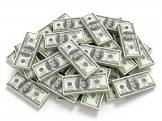 [Speaker Notes: While many of you will see this statement as a blinding flash of the obvious -- believe it or not, there are Reserve Component Soldiers and spouses who don’t know this to be the case - who still believe that retired pay will go to the spouse if the RC Soldier dies before reaching age of eligibility for retired pay.  That’s a myth!  The fact is that entitlement to retired pay resides with and dies with the Retired Soldier and if they never reach the age of eligibility, retired pay never gets paid out! 
  RCSBP/SBP participation is the ONLY way to continue a portion of retired pay to a survivor. 
  The Army’s pledge to “take care of its own” is met by offering Soldiers a way to take care of THEIR own, through RCSBP/SBP.]
Which risk are you willing to take?
What is RCSBP?
Enacted by Congress in 1978
Sole means for an RC Soldier with 20 years of qualifying service for non-regular retirement to provide a portion of their retired pay to survivors if they die before non-regular retirement
RCSBP and SBP are paid as a monthly annuity to eligible survivors
RCSBP decision affects SBP coverage at retirement  
Certain elections constitute an early SBP decision
If retired from active duty, there is no RCSBP cost for coverage received
The Annuity
Annuity of 55% of selected base amount minus the RCSBP premium 

RCSBP premium rate reduces to 0.0001 of the base when subtracted from the annuity

Paid until annuitant becomes ineligible or dies
Notification of Eligibility (NOE) for Non- Regular Retirement
Commonly referred to as the 20-Year Letter
Issued to RC Soldier upon earning 20 qualifying years of service (qualifying year = 50 or more points earned)
Contains a DD Form 2656-5 Reserve Component Survivor Benefit Plan (RCSBP) Election Certificate
15-Year Letter
 issued by ARNG only after Medical Board, ARNG Soldier asks for transfer to Retired Reserve, CG authorizes and publishes order  
USAR requires HRC final approval and issue of the 15-Year Letter
About Elections
Must be made within 90 days of receipt of Notification of Eligibility (NOE) for Retired Pay (20- Year Letter) packet from the Human Resource Command for USAR or State Headquarters for National Guard
Certain elections need spouse concurrence 
Certain elections affect your SBP election  
Certain elections require payment of RCSBP    premiums when in receipt of retired pay for                non-regular retirement
Three Part Decision
Election Option

Election Category

Base Amount
[Speaker Notes: An RC Soldier will need to decide on three components of RCSBP and complete the DD Form 2656-5 within 90 days or receiving their NOE.
Election Option
Election Category
Base Amount]
RCSBP/SBP Timeline
RCSBP Coverage
SBP Coverage
Non-regular Retirement
NOE
RCSBP election affect on SBP
No RCSBP Coverage
Option A
SBP Election
Option B
Becomes SBP
Becomes SBP
Option C
Death of Soldier
Annuity payout
No RCSBP Annuity
Option A
A
Option B
A
= Annuity Starts
A
Option C
$
Premiums
Start
RCSBP Premiums
$
SBP Premiums
Non-regular Retirement
NOE
RCSBP Election Options
Option A:  Decline RCSBP with option to elect SBP coverage at non-regular retirement
Option B:  RCSBP coverage with deferred annuity when the RC Soldier would turn age 60
Option C:  RCSBP coverage with immediate annuity
If at the date of the NOE you are not married, have no eligible children, and do not desire to elect for a former spouse or insurable interest, complete the DD Form 2656-5 and leave the RCSBP option blank
Option A – Decline RCSBP
No RCSBP coverage 
No annuity paid if death occurs prior to non-regular retirement
No RCSBP premiums owed
If no eligible beneficiary at election, may elect RCSBP within one year of first obtaining an eligible beneficiary  
Effect on non-regular retirement SBP 
Must make SBP election on DD Form 2656, Data for Payment of Retired Personnel
If SBP elected, coverage and premiums start at non-regular retirement
Option B - Deferred Annuity
B
RCSBP coverage 
Annuity paid when RC Soldier would have turned age 60 to elected beneficiary categories who are still eligible 
Must maintain (notify HRC-GAR of certain life changing events) election prior to non-regular retirement
RCSBP election becomes SBP election 
RCSBP cost when in receipt of retired pay
Pay RCSBP premium for RCSBP coverage received
Pay SBP premium for current coverage after receipt of retired pay 
No annuity paid until age 60 even if non-regular retirement is prior to age 60
[Speaker Notes: Life changing events that can affect your RCSBP election – Death of beneficiaries, marriage, divorce, remarriage, birth or acquiring child.  
Contact your servicing RSO to assist with what forms and documents are needed to inform HRC GAR of these changes.
DD Form 2656-6
Supporting documents: Death certificate, marriage license, divorce decree, birth certificate, adoption paperwork]
Option C – Immediate Annuity
RCSBP coverage 
Annuity paid immediately at RC Soldier’s death
Must maintain (notify HRC-GAR of certain life changing events) election prior to non-regular retirement
RCSBP becomes SBP election 
RCSBP cost when in receipt of retired pay
RCSBP premium for RCSBP coverage received
SBP cost for coverage after receipt of retired pay
RCSBP is more expensive than for Option B due to immediate payment of annuity
[Speaker Notes: Life changing events that can affect your RCSBP election – Death of beneficiaries, marriage, divorce, remarriage, birth or acquiring child.  
Contact your servicing RSO to assist with what forms and documents are needed to inform HRC GAR of these changes.
DD Form 2656-6
Supporting documents: Death certificate, marriage license, divorce decree, birth certificate, adoption paperwork]
RCSBP Options
RCSBP Election Categories
Spouse Only
 Spouse and Child
 Child Only
Former Spouse
Former Spouse and Child
Insurable Interest
Notes: 
Elections are by category and not by individual 
Special Needs Trust can be elected for an incapacitated SBP covered child 	
When “Child” is listed in the category, it assumes “Children” if there is more than one eligible child
Spouse Election
Provides annuity of 55% minus the RCSBP premium of the selected base amount
Minimum base amount = $300 
Maximum = full retired pay 
Spouse cannot outlive the RCSBP Annuity 
Paid forever (unless remarriage occurs prior to age 55)
If remarriage prior to age 55 ends, annuity reinstated (must re-apply)
Increased annually by COLA
Taxable as an annuity 
RCSBP/SBP premiums paid pre-tax
RCSBP premiums stop when there is no eligible spouse
[Speaker Notes: The RCSBP annuity based on amount of retired pay covered.  
  The annuity is 55% of the base amount minus the RCSBP premiums.  
  The annuity is infinite -- meaning, it’s paid for the surviving spouse’s lifetime!  It cannot be outlived!
  Also important is the fact that the annuity is inflation-protected by cost-of-living-adjustments, just like retired pay.  
  A spouse annuitant loses the RCSBP annuity by remarrying before age 55; but even in that case, RCSBP can be resumed if that remarriage ends but they must re-apply for the annuity.  
 Former spouses are eligible for coverage under a separate category -- under the same cost and benefit rules as spouses.
 You only pay premiums while you have an eligible spouse beneficiary]
Spouse & Child(ren) Election
Spouse is the primary beneficiary 
Child(ren) are secondary beneficiary and receive the annuity only if spouse loses eligibility (remarriage prior to age 55 or death) and child(ren) are still eligible 
Child cost is based on years of age difference between Soldier, spouse and youngest child
Cost of child coverage as secondary beneficiary - very low 
When no eligible child(ren) remain, child SBP cost stops but RCSBP cost continues
All eligible children are covered at one cost
[Speaker Notes: Spouses are primary and children are secondary beneficiaries under this option.  That means that an annuity is not paid to the children unless the spouse first loses eligibility through remarriage before age 55 or death.  Even then, the children must be under 18 or 22 to be eligible. 
   The child cost when Spouse and Child coverage is elected is very inexpensive.]
Child(ren) Only Election
Cost based on age difference between Soldier and youngest child at time of election
Cheaper than “spouse” due to finite benefit but costlier option than child cost with spouse since child is primary beneficiary 
Can elect for child(ren) only because there is no spouse or exclude the spouse
If married and child only RCSBP is elected, spouse must concur
[Speaker Notes: This slide shows the basic rules for “child only” participation.
  Child coverage should be considered when determining your family’s needs.  
  And, since child costs are so low, we can think of  NO reason NOT to cover eligible children - either alone or as part of a  spouse & child election.  
 Once again, when there are no eligible children SBP cost stops but RCSBP continues
  Note:  It is recommended that you research the impact SBP for a fully disabled child may have on other benefits the child is or will receive.]
Child(ren) Only Election
All eligible children covered at one cost
Cost stops when no eligible child(ren) remain
Annuity divided equally among all eligible children
A child can receive more than one child RCSBP annuity.
Annuity
Child 1 ages out or marries
Two eligible children
Both age out or marry
[Speaker Notes: A child can receive more than one child RCSBP/SBP annuity.  This question is asked when both parents are military and retiring.]
Child Eligibility
Child must be:
Unmarried
Age: up to 18 or 22 if a full-time student
Unmarried Incapacitated child – eligible forever if condition was incurred while eligible for RCSBP
Natural child
Adopted Child
Stepchild, foster child who is living in a parent child relationship with the military member when that member dies
When no eligible children remain, child SBP cost stops but RCSBP cost continues
Incapacitated Child Considerations
Research the impact that RCSBP/SBP for a fully disabled child may have on other benefits the child has or will receive. 
You may elect to pay an annuity to a special needs trust for an RCSBP/SBP eligible unmarried incapacitated child.
[Speaker Notes: Note:  It is recommended that you research the impact SBP for a fully disabled child may have on other benefits the child is or will receive.
Election to pay SBP annuity to a special needs trust for an incapacitated child allowed.  RSO can provide details.]
Advice:  Seriously Consider Child Coverage!
Q:  Why bother covering my 21-year old son who graduates from college soon?
A:  Because, if you elected Option B or Option C for a spouse and did not elect RCSBP for an eligible child...
incapacitation may occur while still eligible 
“closing” the child category when there are eligible children closes it for both RCSBP and SBP forever
family complete?  perhaps a step-, grand-, foster- or natural child is in your future
Note: SBP cost stops when no eligible children remain, but RCSBP cost continues for coverage already received. Spouse and Child or Child Only RCSBP/SBP is inexpensive.
[Speaker Notes: Remember:  If you elect Option B or Option C, the action you take for a category available to you on date of retirement sets in stone your treatment of that category for RCSBP and SBP FOREVER.
  That means that if you have an eligible child at election, elect Option B or Option C but decline child coverage, you’ve closed the door on RCSBP/SBP child coverage forever.
  While you may feel certain today that there are no additional children in your future, please  think twice before barring the door, since dependent children come in many wrappings:
   -- step-children obtained through remarriage
   -- grandchildren who qualify as your dependents
   -- foster children, or
   -- natural children
If Option A is elected and you still have eligible children at non-regular retirement, you can elect SBP child coverage at that time.]
Former Spouse (FS)
Former spouse coverage can be:
purely voluntary
incorporated into a written agreement
court-ordered (since 1986)
Divorce prior to receiving the NOE:
If court ordered, Soldier should elect former spouse using the DD Form 2656-5 and DD Form 2656-1 within 90 days of receiving the NOE or could be held in contempt of court 
Former spouse can ensure Former Spouse SBP is established by providing DFAS-CL the divorce decree with subsequent court orders plus a DD Form 2656-10 (Survivor Benefit Plan (SBP)/Reserve Component (RC) SBP Request for Deemed Election) within one             year of the first court order awarding Former Spouse RCSBP/SBP
[Speaker Notes: Former spouse RCSBP issues remain among the most emotional and most misunderstood within both the active and retired military communities. 
  The main point we want to stress is that passage of the Uniformed Services Former Spouses’ Protection Act in 1982 did not change the basic premise that retired pay entitlement rests with the retiree.
  What it DID do was give state courts legal authority to order members to elect “former spouse” RCSBP or SBP  coverage; a Reserve Member to convert existing spouse RCSBP coverage to former spouse; a retired member to convert existing spouse SBP coverage to former spouse.  Do not confuse this with the issue of a court dividing one’s retired pay - a separate matter.
  If divorce occurs prior to 20 year letter and the court orders the Soldier to elect former spouse coverage at retirement, the following applies --
   (1)  The Soldier has no action to take until 20 year letter, at which time he/she should comply with the court order to avoid being in contempt of court - regardless of the Soldier’s marital status at 20 year letter. 
   (2)  The former spouse has one year from date of the first court order awarding former spouse RCSBP/SBP to submit a DD Form 2656-10 to DFAS to request a “deemed” election.  A deemed election will override any failure on the part of the Soldier to follow the court’s order.]
Former Spouse (FS)
Divorce after NOE (must have had Spouse or Spouse and Child RCSBP coverage): 
Soldier has one year from divorce to change Spouse to Former Spouse RCSBP
Former spouse has one year from first court order awarding RCSBP to deem the election

Former Spouse RCSBP coverage can be changed in certain circumstances:
Voluntarily – can cancel Former Spouse RCSBP and elect Spouse RCSBP within one year of marriage
Court ordered – amended court order
Death of former spouse – change to Spouse RCSBP (contact RSO for details/timeframe)
[Speaker Notes: The court cannot order the member to participate in RCSBP if they had a spouse at their 20 year election (NOE) and did not cover that spouse.  If the member elected Option A, the court can order them to make an SBP election at non-regular retirement or active duty retirement.  
  If divorce occurs after NOE, the court can order a Retired Member to cover a former spouse only if the former spouse was the Soldiers RCSBP covered “spouse” beneficiary previously.  The court cannot order a member to enroll the former spouse in a plan in which he/she do not participate.  
  Remember, when former spouse coverage is ordered after the NOE, the Soldier can change the RCSBP to former spouse only within one year of the divorce .  The spouse always has one year from the first court order to deem former spouse even if prior to the Soldier receiving the NOE.
  For an existing former spouse RCSBP election, if action is not initiated by the Soldier within one year divorce, or deemed by the former spouse within one year of the first court order awarding the former spouse RCSBP, the former spouse option is lost.]
Former Spouse (FS) and Child(ren)
The former spouse is the primary beneficiary
Child(ren) will receive the annuity only if the former spouse becomes ineligible
If deemed, the court order must state former spouse and child(ren) 
Former spouse and children only covers children of the marriage to the former spouse
“Insurable Interest” Election
Who Can Elect:  unmarried Soldiers with no eligible children 
Eligible Beneficiaries:  relative more closely related than cousin; or business associate w/financial interest in Soldier (proof needed)
Base Amount:  Must be full retired pay
Cost: 
RCSBP add on - varies depending on age of member and beneficiary 
SBP - 10% + 5% for each full 5 years younger beneficiary is than Soldier
Benefit:  55% of retired pay less SBP/RCSBP cost
[Speaker Notes: RCSBP/SBP offers something to single Soldiers too.  They can cover  “a natural person with an insurable interest” if they are either unmarried with no children or have a sole dependent child. The child’s age or marital status is not considered.
  The insurable interest option allows a Soldier to protect a person who would be financially impacted by his/her death.  Its main use is by single Soldiers who are the sole support of a family member, perhaps a mother, father or sibling.
  It is expensive.  Proof of financial interest is required when the named beneficiary is unrelated or is more distantly related than first cousin.]
“Insurable Interest” Election
Loss of Beneficiary:  May elect new beneficiary within 180 days of current beneficiary’s death 
Insurable interest RCSBP/SBP can be cancelled at any time 
Exception:  If insurable interest was elected for former spouse
If you marry or have a child after NOE, you have one year to cancel insurable interest RCSBP and elect spouse and or child RCSBP or you close those beneficiary RCSBP and SBP categories
Cannot elect insurable interest RCSBP after NOE. Can elect insurable interest SBP at non-regular retirement if unmarried with no eligible children at non-regular retirement
[Speaker Notes: If you gain a spouse or child after election, you have one year to change your election to protect someone in the newly-gained category.
Since Oct. 1994, this coverage may be cancelled at any time.
Effective 17 Oct 06, when the beneficiary dies, retiree may elect a new Insurable Interest beneficiary within 180 days.]
Spouse Concurrence
Effective 1 Jan 01, spouse concurrence is required for RCSBP elections within 90 days of receipt of NOE for certain situations.
Note: Spouse concurrence is not required for a former spouse election.
Spouse Concurrence
Remember it is the Soldier’s election
The spouse can only concur or non-concur with the Soldier’s election 
Spouse refusal to sign the DD Form 2656-5 constitutes spouse non-concurrence
Spouse concurrence is in the law to protect the spouse
Spouse concurrence must be notarized
No Beneficiary at 20-Year Letter?
Keep RCSBP literature and “Army Echoes”
Contact nearest RC RSO for a new briefing as soon as eligible beneficiary is gained
Decision whether to enroll new family members MUST be made within one year of gaining them
New spouse becomes eligible at 1-year marriage anniversary 
Submit the DD Form 2656-5, Reserve Survivor Benefit Plan (RCSBP) Election Certificate for an RCSBP election along with supporting documentation (i.e. marriage certificate, birth certificate) within one year to:
HRC for USAR or Retired Reserve
State RSO for National Guard    
No action taken to elect RCSBP within one year of the first RCSBP eligible spouse or eligible child after NOE, the RCSBP election option defaults to Option A, decline RCSBP participation – only opportunity to elect coverage will be at non-regular retirement for SBP
Base Amount
Dollar amount of retired pay participation is based on
Minimum, by law = $300
Maximum, by law = full retired pay 
May choose any amount between
Soldiers retiring under CSB/REDUX may choose full base amount based on retired pay they would have received under High-3
Soldiers retiring under the Blended Retirement System (BRS) who elect a lump sum at retirement may choose full base amount based on retired pay they would have received without the lump sum election
[Speaker Notes: Now, let’s turn our focus to RCSBP/SBP’s cost.  
  The base amount is the dollar amount of retired pay selected by the Soldier, upon which both the cost and benefit are based.  
  During this briefing, RCSBP/SBP costs & benefits are referred to in “monthly” terms.  The RCSBP/SBP “benefit” is called an annuity, which is defined as any regular, continuing payment.
  The base amount can be any dollar amount between the minimum allowed by law  of $300/month, and the maximum  - your full retired pay.
  Soldiers with a Date Initially Entered Military Service (DIEMS) of on or after 1 Aug 1986 who elected the $30,000 Career Status Bonus (CSB) will receive a reduced retirement if they retire with less than 30 years of service.  However, the law allows these Soldiers to elect RCSBP/SBP coverage based on the unreduced retired pay.  The Soldier can elect a full base amount for RCSBP/SBP based on either the CSB/REDUX they will receive or the High-3 method they would have received if they had not elected the CSB. 
  Soldiers who enter the military service on or after 1 Jan 18 or opted into BRS may elect a portion of the retired pay as a lump sum at retirement.  The law allows these Soldiers to elect a RCSBP/SBP base amount of the retired pay they would have received without the lump sum election. 
  The DoD Actuary’s RCSBP/SBP valuation disk demonstrates what base amount gives you the “most bang for your retirement buck,” so-to-speak -- meaning, which base amount maximizes the value of your retired pay.]
RCSBP Cost Calculations
RCSBP premium calculated based on election, period of coverage, ages, and level of coverage (base amount that will increase yearly with COLA) at time of enrollment
RC retired pay based on retired grade, service longevity, and retirement points
RC cost factor calculated by the DoD Actuary
A retired pay and RCSBP/SBP estimate can be calculated using the “SBP Premium” calculator on the MyArmyBenefits website:
https://myarmybenefits.us.army.mil/Benefit-Calculators/SBP-Premium-Calculator
SBP Premium Calculation Spouse
Two formulas for computing spouse premiums
SBP Premium Formula
Eligibility
All active-duty retirements for members with a date of initial entry into military service (DIEMS) of 1 Mar 90 or later
6.5% of selected base amount (will have yearly COLA)
Threshold Formula
Eligibility:
Active-duty retirements with a DIEMS prior to 1 Mar 90
Medical retirements
Non-regular retirements
2.5% of threshold amount plus 10% of the difference between the threshold and the selected base amount (will have yearly COLA)
Note: If Retired Soldier is eligible to have premiums calculated both ways, DFAS will charge the lower of the two premiums.
Threshold Spouse SBP Calculation
2024 SBP Cost Examples Effective for 1 Jan 24
Based on 5.2% Active Duty Pay Raise Effective 1 Jan 24
Note 1.  SBP Cost Threshold Method:  2.5% of threshold amount + 10% of the remainder of base amount. 
Note 2.  SBP Cost 6.5% Base Amount Method:  6.5% of the base amount.
Note 3.  Threshold Amount (that which costs 2.5%) is $1,011; cost is $25.28.
Note 4.  Base amounts on or above $2,166.43 receive best premium under SBP cost 6.5% method cited above (.065 times base amount).
Note 5.  The SBP Program Manager will send out the updated amounts annually.
[Speaker Notes: The SBP threshold method Only applies to a Soldier who meets one of the following criteria: entered service prior to 1 Mar 90 if retiring for active duty length of service, medically retiring, or retiring from the Reserve Component with a non-regular retirement.  For these Soldiers, two SBP spouse cost methods are available.  The most advantageous one is used by DFAS.  
This chart shows the relationship between the SBP spouse threshold cost calculation, 2.5% of the threshold and 10% for any base amount that exceeds the threshold, and the new spouse cost calculation 6.5% of the base amount.   
The chart also shows that amounts that exceed a base amount of $2,166.43 for retirements in calendar year 2024, the 6.5% spouse cost calculation is the most advantages.]
How can I tailor RCSBP/SBP to meet my needs? Answer: Change “Base Amount”
Challenge:  What base amount should I cover to meet our needs?
Solution:  Divide the goal amount (annuity) by 55%. Example $1,000/0.55 = $1,818
[Speaker Notes: If you conclude after studying RCSBP/SBP that your family’s needs can be met by covering less than your full retired pay, this slide shows you how to personalize your participation. 
  First, determine your goal - what annuity you wish to produce for your family (considering all other guaranteed sources of survivor income).
  Then, divide that goal amount by .55 (or 55%) to determine how many of your retirement dollars you should cover as your base amount to achieve that result.]
“30-Year Paid-Up Provision”
Since 1 Oct 08, no premiums after
30 years of paying RCSBP and SBP Premiums (360 payments)
 AND
reaching age 70
360 payments (30 yrs)
360 payments (30 yrs)
58
60
70
88
90
[Speaker Notes: Our last item on “cost” is this.  
  Legislation passed in 1998 provides that RCSBP/SBP will reach “paid-up” status for members when they make 30 years of payments (360 monthly payments) and reach age 70.
  “Paid-up” = no further cost obligation; but the annuity remains payable to your designated beneficiary.
  Remember that adding this paid-up feature results in stopping premium from a significant number of participants; yet continuing the governments obligation to pay annuities.]
SBP Termination Feature
No SBP
SBP
25th month
36th month
1 year
Termination Period
$
RCSBP Premiums
Retired Pay
Starts
Spouse concurrence required
Barred from future enrollment 
No refund of past premiums
Law change acknowledges need for flexibility
One-time only termination for those already retired two years (17 May 98 - 16 May 99)
*Note:  Does NOT stop RCSBP premiums which are for coverage already received
Termination Feature
To terminate you must complete a DD Form 2656-2, obtain your spouse or former spouse concurrence 

Must submit to DFAS during the period between your 25th and 36th month following retirement (receipt of pay)

DD Form 2656-2 cannot be signed prior to start of 25th month following commencement of retired pay
RCSBP Election and Active Duty or Medical Retirement
What happens to my RCSBP election if I have a regular or medical retirement?

RCSBP election has no affect on regular or medical retirement

Must make separate SBP election

There is no cost for RCSBP coverage already received prior to regular or medical retirement
RCSBP POSITIVES
Only way to provide an annuity based on your eligibility for retirement if you die prior to your non-regular retirement 
Tax-free premiums
Inflation-adjusted annuity
Level-term plan annuity of 55 percent  
“Paid-up” after 30 years paying premiums + age 70
Annuitants cannot outlive RCSBP/SBP annuity
Age, health, smoking, sex, lifestyle - not considered
Can only be changed by Congress
Income safety net; peace of mind
[Speaker Notes: The slide summarizes SBP’s positive features.
  RCSBP is the only way to provide an annuity based on your eligibility for retirement if you die prior to your non-regular  retirement. 
  We’d all agree that it’s smart financially to take advantage of a situation which offers you tax avoidance.  Your future RCSBP and SBP premiums do - and, you can even use the tax savings to make other investments.
  Unlike insurance values which are eroded by inflation, RCSBP’s value increases with COLA raises for inflation.
  The annuity is paid for however long needed - 1 to 50 or more yrs.
  RCSBP costs don’t consider any factor except level of coverage.   
  Level benefit of 55% without regard to age of spouse or former spouse!
 NOTE:  The 04NDAA changed the post-62 benefit structure, and phases-in an increase to make SBP a level-term, 55% annuity, during the period 1 Oct 05 - 1 Apr 08.
  There are no extra fees, agent commissions or risks.
  It’s a plus that only Congress can change RCSBP’s or SBP’s features.  They make changes on matters affecting survivors very cautiously.
  While less quantifiable, peace of mind rises in value with  age.]
RCSBP and Life Insurance
It takes a surprising amount of life insurance to replace RCSBP/SBP
Unlike life insurance, RCSBP/SBP does not consider age or health when determining premium cost
As you age it may become more difficult to find an affordable option
If retired for disability, insurance may be very expensive or even impossible to obtain due to existing medical conditions
Unlike RCSBP/SBP, life insurance does not have             COLA increases, so it is not protected from inflation
Note: SBP financial analysis tools located on the DoD actuary website at https://actuary.defense.gov/Survivor-Benefit-Plans/
[Speaker Notes: Since you don’t know how many years your spouse might outlive you, determining what is adequate regarding insurance is impossible.  A crystal ball is not needed with RCSBP - it simply cannot be outlived. 
RCSBP’s inflation-fighter is its guaranteed cost-of-living adjustments (COLAs).  Increasing life insurance is needed as one ages, due to inflation’s eroding effect on the dollar’s purchasing power. 
Try to adjust your thinking from short-sighted to long-term.  When you limit your view, life insurance may appear more attractive (i.e., cheaper) than SBP.  But, if you compare RCSBP and SBP costs and benefits with life insurance costs and benefits for each year in the future, you’ll see that insurance costs must increase dramatically based on the insurer’s increased risk of paying a policy.  Since RCSBP and SBP simply protect your beneficiaries from inflation through yearly COLA increases as needed.]
For More RCSBP Information….
Army RSO SBP Page: 
https://soldierforlife.army.mil/Retirement/survivor-benefit-plan 

Human Resources Command, Gray Area Retirements Branch:
https://www.hrc.army.mil/content/Gray%20Area%20Retirements%20Branch

My Army Benefits:
https://myarmybenefits.us.army.mil/

Contact information:
Army Reserve RSOs: https://soldierforlife.army.mil/Retirement/ArmyReserve
Army National Guard, contact State RSO: https://soldierforlife.army.mil/Retirement/NationalGuard
[Speaker Notes: For more information on RCSBP you can visit the following listed sites or contact the listed contacts.  These sites and contacts can also provide information on other retirement related issues.]
REMEMBER
IF THE RC SOLDIER DIES PRIOR TO RECEIPT OF RETIRED PAY, RETIRED PAY DOES NOT PAY OUT!
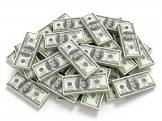 RCSBP ALLOWS YOU TO PROVIDE A PORTION OF YOUR RETIRED PAY TO YOUR ELIGIBLE SURVIVORS IF YOU DIE BEFORE YOU START RECEIVING RETIRED PAY